RAD – Results Not Rules

WAHA Conference



September 17, 2013

Presented by:
 C. Ray Baker & Associates
Is RAD for You?
My objective is to:

Be honest with you

Give you the information to decide:
About RAD
Which Site

Give you the tools to succeed

Help you avoid mistakes
2
Is RAD for You?
Be honest with yourself

Do your homework

Consider pooled procurements and transactions

Assemble the best possible team

Stay involved – follow the program
3
RAD vs. HOPE VI
In nine months there are more Public Housing Authorities and Public Housing Units committed to RAD than there were in the first two years of the HOPE VI program.

The RAD program has not required any additional funding from Congress.

Over 20 years Congress has spent $5.6 Billion on HOPE VI.
2/2/2012
4
RAD Basics
What is RAD?  HUD demonstration program that combines public housing operating and capital subsidy into payments under a Section 8 HAP contract

What kinds of developments are being done with RAD?  Minor rehab; major rehab; new construction; mixed income; off-site replacement housing

How do I determine if I have a project/portfolio that would be a good candidate for RAD conversion?  Use the RAD Inventory Assessment Tool in the Resources section of www.hud.gov/rad

How would RAD affect:
Residents:  No change; 30% of income for rent
PHA Functions:  Dependent on cash flow, fees, strong management; puts them on the more secure Section 8 funding platform;  Gives them the affordable housing tools of other nonprofit developers

Resources:  www.hud.gov/rad;  www.radcapitalmarketplace.com; www.radresource.net
5
RAD Basics
Contract Rents:

Operating Fund (with Operating Fund Allocation Adjustment)
+	Capital Fund
+	Tenant Rents
= 	RAD Contract Rent

Can convert Public Housing to:

Project-Based Rental Assistance (PBRA) or

Project-Based Vouchers (PBV)

Can only convert at current funding levels

WHY IS THE SECTION 8 FUNDING MODEL MORE SECURE FOR A PHA?

Tenant Protections:
Tenants have the absolute right to return
Choice-Mobility, with limited exemptions

Extensive waiver authority available to facilitate conversion
6
Public Housing Conversion Rent Levels
7
ACC
Section 8
Where’s The Money?
The RAD options:
Modest rehab with debt only
Moderate rehab with debt and 4% LIHTCs
Major rehab or replacement with debt and 9% LIHTCs

These are funding sources that are not conveniently available to small PHAs

A conversion of all LIPH units eliminates the HUD requirements for:
Procurement
Annual and Five- Year Plans
PHAS
REAC (if…)
You Get to Keep the Money
8
The RAD Details
Ownership – Public or non-profit, except to facilitate tax credits

The authority leases the land to the LIHTC Partnership

A Physical Condition Assessment (PCA) must be performed on RAD sites to determine the improvements required

The authority must comply with the Uniform Relocation Act

An existing PILOT agreement must be renewed when ownership changes

Davis-Bacon wages must be paid during rehabilitation
9
Key Changes in the RAD Notice
Mixed Finance projects
Removes unit cap for Mixed Finance projects
Allows financially distressed HOPE VI projects to apply

Exempts awarded projects from the Public Housing Assessment System (PHAS)

Extends Capital Fund obligation and expenditure deadlines

Clarifies conditions for “rehab assistance payments”

Notes:
HUD will honor the FY 2012 RAD contract rents for all applications received before end of CY 2013 (applies to individual applications, portfolio awards, and multi-phase awards)
PHA may adjust Contract Rents across multiple projects as long as aggregate subsidy does not exceed current funding (“rent bundling”)
10
Key Changes in the RAD Notice
Eliminates caps on units that can convert for:
Public housing
Mode Rehab
Creates new awards for:
Portfolio conversions
PHA defines “portfolio” of projects, either the entire PHA inventory or some subset
PHA must submit applications for at least half of the projects in portfolio
HUD will reserve award for remaining units in portfolio
PHA must submit application for remaining projects in portfolio within 365 days 
Multi-phase conversion
Allows PHAs to reserve conversion authority for projects with multiple development phases with applicable contract rent for all phases
PHA has until July 1, 2015 to submit application for final phase
PHA required to fulfill all CHAP milestones for each CHAP awarded
Upon application acceptance, HUD will issue CHAP for initial phase and multi-phase award letter covering all phases of project 
Joint RAD/CNI applicants
11
Why RAD?
What Makes RAD So Special?

One simple application, not four long ones.

Not competitive, just get it right.

Rapid turnaround by HUD.

Less procurement, fewer specialized consultants.

High probability of approval. How high?

RAD brings in new money.
12
The RAD Process
What Makes RAD So Special?

Board Approval

Site Selection

Tenant Meetings

Non-binding letters from lenders and LIHTC investors

Submit the application

Can the Authority stop the RAD process?
13
Conversion Steps – Public Housing
HUD Publishes Final Notice
PHAs submits Excel-based Application to HQ
HQ reviews application and requests Field Office input on Eligibility
HQ issues awards/Commitments to Enter Housing Assistance Payments Contract (CHAPs)
PHAs have 6 months to submit Financing Plan to HQ for review
PHA
Asset Management
Subsidy
  Administration
PBV
Project converts
Remove from ACC
Release DOT
Execute HAP
Execute RAD Use
   Agreement
Close Financing
PIH
 Voucher Oversight
HUD issues RAD Conversion Commitment
Multifamily Housing
 Asset Management
Subsidy
  Administration
PBRA
14
The application
Simple, start with basic pro forma www.hud.gov/rad
Application
Two resident meetings
Board meeting and approval
Financing letters
Lender
Investor
If  9% credit, letter from HFA or self-scoring
Choice Mobility:  Letter for PBRA; ability to administer for PBV
If converting a project that is currently mixed-finance, need signatures of all parties
Fix “Fatal Error” issues
CHAP Award
15
Closing Process - Milestones
Post CHAP
DAY 1:  CHAP Issued; Transaction Manager assigned
DAY 30:  Information on Development Team
(“One Round” allowance for LIHTC; schedule subject to oversight by TM)
DAY 60:  Firm Financing Letters
DAY 180:  Submit Financing Plan
DAY 360:  Closing and Conversion; Section 8 begins to fund
Post Conversion
Temporary Relocation (if necessary)
Demolition (as necessary; no Section 18 approval required)
Rehabilitation or New Construction
Re-occupancy
16
Your Authority
What are your key decision points? 
Which sites:
Least rehab
Most rehab

Debt Only?

LIHTCs:
4%
9%

PBRA or PBV?
17
Which Site First?
Do you select the site that:
Needs the most work
Can be converted with modest improvements
Can be converted with no improvements 

If you do your RADomatic sites first what about PHAS 

Please consider a Portfolio Application

Please consider Pooled Procurements

Lobby WHEDA
18
Ten things…
1. Contract Rents
Referred to as “current funding”
Amounts can be found in:
RAD Inventory Assessment Tool (rows 71-74 of the Inventory Overview Tab), and 
RAD Application (rows 5-7 of the Validation Tab)
Based on 2012 funding levels: 
2012 Tenant rents (from subsidy worksheet)
2012 Capital Fund Grant Award, by project
2012 Operating Subsidy Eligibility, assuming 95% proration (i.e., we restored the Operating Fund “Allocation Adjustment”), excluding Asset Repositioning Fee (a special fund for demo/dispo projects)
Current funding may be affected by PBV or PBRA rents caps, which are sensitive to estimated market (reasonable) rents
Inventory Assessment Tool estimates market rent by using typical voucher rents (93% of FMR)
RAD rents will be inflated beginning in 2014 using OCAFs (Operating Cost Adjustment Factors)
OCAFs apply for both PBRA and PBV
19
Ten things…
1. Contract Rents (cont.)
RAD contract rents reflect whatever utility arrangements are in effect at the project. 
Project-paid utilities -- RAD rents equal Gross Rents
Tenant-paid utilities – RAD rents plus utility allowance equals Gross Rents
Inventory Assessment Tool uses average utility allowance (data was not available by bedroom size)
RAD rents reflect any existing Energy Performance Contracts (EPCs)
If project has an EPC where HUD has allowed a freezing of the project-paid consumption baseline, or an energy “add-on”, those arrangements will be carried over in RAD
During the remainder of the initial calendar year of funding, the project receives only what it would have received under the public housing program (i.e., it carries forward all remaining Operating and Capital Funds for that year)
If a PHA changes the bedroom distribution, the contract rents will be adjusted accordingly. Under public housing funding formulas, operating subsidies increase with each increase in average bedroom size (and decreases in each decrease in average bedroom size)
For partial conversions, just enter the proposed number of units, and bedroom mix, and both the Tool and Application will show the new contract rents
20
Ten things…
2. PBVs vs. PBRA
See accompanying chart of differences between PBV and PBRA
Election depends on many factors
 
3. Choice-Mobility
Applies to all conversions unless project has received an exemption
Exemption available to: (1) public-housing only PHAs, and (2) PHAs that currently provide a preference in their voucher programs for homeless and vets if such preferences account for more than 33% of voucher turnover.
Exemptions are granted based on first-come, first-served basis
Requirements: 
PBV – first available voucher after one year
PBRA – first available voucher after two years; however, PHA may also limit Choice-Mobility to not more than 15% turnover in any year and not more than 33% of voucher turnover in any year
In all cases, assistance remains with the project. The mobility voucher comes from the agency’s voucher turnover
21
Ten things…
4. Right to Return and Relocation
All existing residents have a right to return to the RAD project, including Transfers of Assistance. 
There is no RAD requirement to retain the same bedroom mix or building type; however, a PHA must still meet the right to return requirement when making changes in bedroom mixes
Residents may voluntarily waive their right to return – a PHA may offer, for example, a turnover voucher or a unit in public housing
To assist with relocation, HUD will make “Rehab Assistance Payments” for units under rehab or construction, equal to current subsidies, for all units receiving subsidy at the time of conversion.
As a result, HUD does not provide Tenant Protection Vouchers (TPVs) for RAD and all other relocation expenses must be addressed in the Development Budget
If relocation must last for more than one year, the family is considered to be permanently relocated under the Uniform Relocation Act (AC) and the PHA must find the family “comparable assisted housing”, which can include public housing or vouchers. While these resources will satisfy the URA, the family must still be given the right to return to fulfill RAD requirements (if not voluntarily waived)
22
Ten things…
5. De Minimis Reductions and Transfers of Assistance
PHA must replace 95% of all units at project converting, with exceptions for units vacant for more than two years, to facilitate social service delivery, or for reconfiguring efficiency apartments.
PHA can rehab, tear down on site and build new construction on or off-site
PHA can also acquire/transfer the assistance 
Projects meeting RAD de minimis requirements do not need to seek separate approval from the Special Applications Center (SAC) to demolish or dispose of the project (exempt from so-called “Section 18”).
PHA may, however, apply to the SAC for demo/dispo for a portion of the project
All conversions must still meet right-to-return requirements
23
Ten things…
6. Public Housing Mixed-Finance Projects (i.e., projects developed under 24 CFR part 941, subpart F)
To convert to RAD, both the PHA and the mixed-finance ownership entity must agree
HUD will fund the project at the established RAD contract rent (or some other amount if the PHA is “bundling” projects); however, the PHA and ownership entity can decide how those funds are split (say, a new lease payment), provided the “deal” is considered feasible
There is no limit to the number of mixed-finance projects (other than HOPE VI projects) that can convert
The PHA and the ownership entity will need to “unwind” the mixed-finance project – (1) the Declaration of Restrictive Covenants, (2) mixed-finance ACC, and (3) the Regulatory and Operating (R&O) Agreement. HUD recommends that the R&O be replaced by a streamlined regulatory agreement. 
Projects that are currently being developed under “Faircloth” may not be eligible for RAD if those projects are not currently receiving assistance under public housing (however, HUD is looking at the possibility of a “joint closing” process down the road)
24
Ten things…
7. Program Funds and “De-federalization”
There is no restriction on use of cash flow (and no residual receipts account), mortgage proceeds, or developer fees – PHAs are bound only by State and local laws, as applicable
Unless the project is the remaining project to convert in a PHA’s inventory, there will be a subsidy layering review where the PHA contributes Capital Funds to the Development Budget or where the PHA contributes public housing operating reserves in excess of the three-year average of reserves for the project
All proceeds from seller-take back financing related to LIHTC transactions is also de-federalized. 
 
8. Public Housing-only PHAs
If convert to PBV, must find a voucher administrator willing to administer the PBV contract (that voucher agency will earn new admin fees)
If convert to PBRA, will need to request Choice-Mobility exemption (or otherwise find a voucher agency willing to provide Choice-Mobility)
25
Ten things…
9. Projecting Operating Costs
If estimating Operating Costs as a percentage of current Formula Expenses (say, 95%), keep in mind that “Formula Expenses”, as defined, within the Inventory Assessment Tool, exclude funding the PHA may receive under Stop-Loss (called “Transition Funding”)
If estimating Operating Costs based on historical project expenses, remember that HUD’s public housing financial reporting model (1) has a slightly different chart of accounts than FHA and (2) has a separate column for Operating Fund and one for Capital Fund. Generally, you will want to include only the Operating Fund column
 
10. Resident Participation
Remember to include two meetings with residents of the project prior to submitting an application (a PHA can combine more than one project at each meeting, as long as residents are notified accordingly)
Remember to have one meeting with residents after RAD award (and prior to submission of Financing Plan)
The PHA will also be required to submit a Significant Amendment to its Annual Plan, which also has public notice requirements
26
Ten things…
11. Bonus – RAD Physical Condition Assessment (RPCA)
Required only after CHAP award
Exclusions for: new construction, for rehab that is “down to the stud”, and for projects recently built (based on HUD approval)
HUD shortly to form “user group”
 
12. Bonus – Ownership Type
Ownership can include:
PHA, directly or through related non-profit
Any other public or non-profit owner
For-profit owner in the case of tax credits
No approval required of these alternate ownership arrangements (other than 2530/APPS process)
27
Various Considerations in Choosing PBRA vs. PBV
28
Various Considerations in Choosing PBRA vs. PBV
29
PUBLIC HOUSING CONVERSIONS
30
Wisconsin PHAs
31
Wisconsin PHAs
32
Your Authority
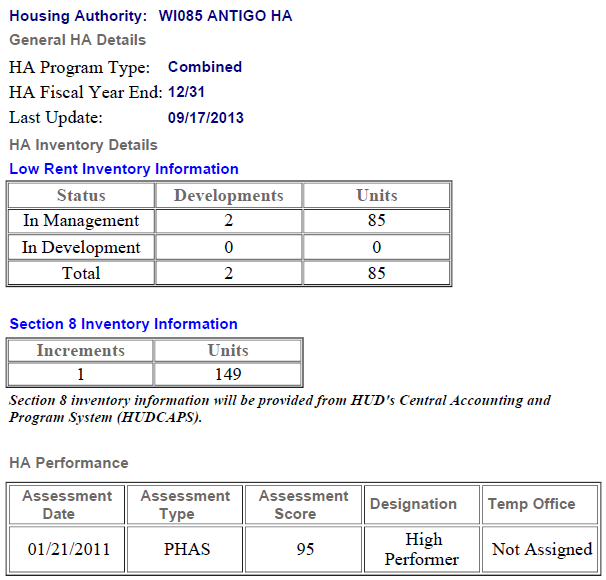 33
Your Authority
WI085000002  OPFund  Antigo Housing Authority   $105,681
2002 CF  $106 266
2012 CF  $  74,993
Decrease $  31,273    29.4%
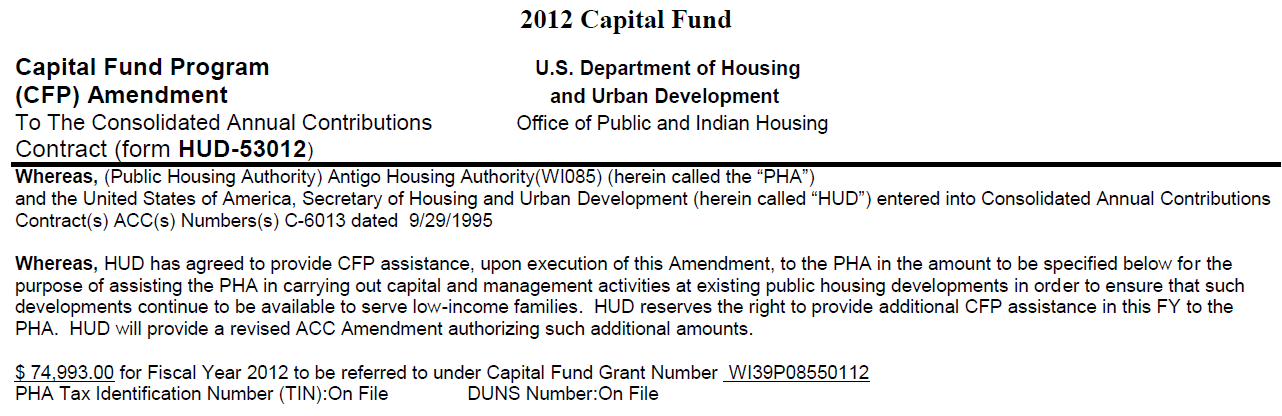 34
Your Authority
Langlade County FMR
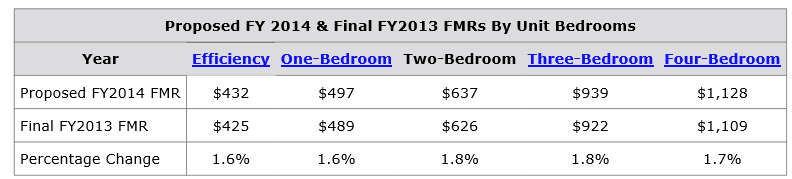 35
Is Your Site In A QCT?
http://209.48.228.153/qctmap.html
36
Public Housing Resources & Tools
Determining  a PHA’s RAD Rent

www.hud.gov/rad

“Resources”
PHA Conversion Guide
RAD Inventory Assessment Tool
Fill in PHA #
Populate
Fill in basic financing assumptions
Top rent in BOLD is RAD rent

Feasibility with debt only

Feasibility with 4% LIHTC & 9% LIHTC
37
The RAD Inventory Assessment Tool
38
The RAD Inventory Assessment Tool
39
The RAD Inventory Assessment Tool
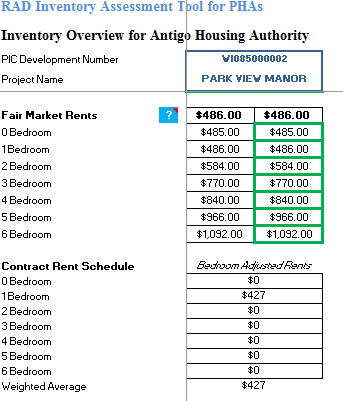 40
FHA Multifamily Mortgage Insurance
Section 223(f) 
Refinance or acquisition
Minor/moderate repairs ($6,500/unit*high cost factor)
Permanent debt with repair escrow - up to 35 years

Section 221(d)(4)
Substantial rehab: 2 major building systems
Construction/permanent debt all in one - initial/final closing
40-year financing

Mortgagee Letter for RAD Transactions issued 10/12
Eligibility, underwriting criteria, processing & materials
41
FHA LIHTC Pilot Program
Streamlined-Enhanced FHA 223(f) & LIHTCs
Rehab expenditures of up to $40,000/unit
Tax credit or Bond Cap allocation in hand
Processed in Multifamily Hubs
Using MAP lenders approved for the Pilot
Goal of 3-4 month turnaround on applications
42
Federal Home Loan Bank AHP
Affordable Housing Program (AHP)

This program is funded with 10% of the Federal Home Loan Banks' net income each year.

Most effective when paired with other programs and funding sources, like Low-Income Housing Tax Credits.

More than 776,000 housing units have been built using AHP funds, including 475,000 units for very low-income residents.

$4.6 billion in total AHP dollars since 1990. That’s 200 million per year.

AHP loan funding often comes with an equal amount of grant funding.
43
RAD & LIHTCs
RAD Sweet Spot—Debt Only

Abt study—$24k/unit average capital need

Opex at $4,500 pupy + $300 replacement reserves

FHA debt at 3.45%; 1.2 DCR

Feasible with RAD rents above ~$610/month
44
RAD & LIHTCs
RAD Sweet Spot—4% LIHTCs

Rehab needs above $24k/unit to ~$40k/unit

Ease of meeting 50% test with RAD rents

Available P-A Volume Cap

Non-competitive

QAPs favoring preservation, green

Evolving, accessible short-bond structure

Historically low borrowing rates
45
RAD & LIHTCs
RAD Sweet Spot—9% LIHTCs
Targeted prospects for substantial rehab & replacement housing

No Section 18 review

Income mixing

Split project (AMP) 
9% LIHTC used to help cover relo/demo/first phase
4%  LIHTC for balance of site

RAD HAP contract(s) for off-site replacement 
Acquisition/rehab
New construction
46
results of the competitive round
Initial Public Housing Awards
Total applications:  113
Total awarded public housing projects:  110
Total awarded PHAs:  68
Total awarded Public Housing Units:  11,910

PHA Size*

32% Small (<250 Units in Inventory)
52% Medium (251-1,249 Units in Inventory)
16% Large (1,250+ Units in Inventory)

*Based on 68 awarded PHAs
47
RAD Across the Country – 1st Component
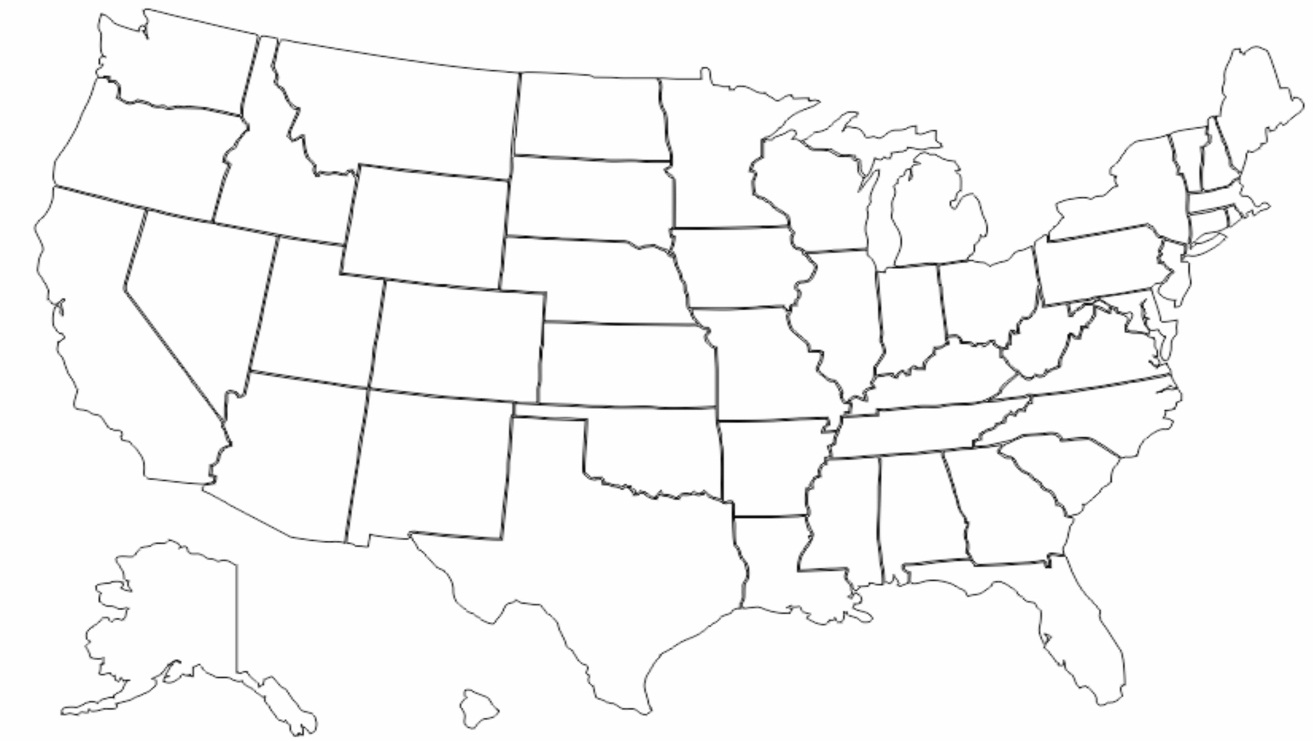 949
Units
1,279
Units
2,556
Units
9,997
Units
48
RAD Awards Trend Chart
RAD Capital Marketplace
www.radcapitalmarketplace.com
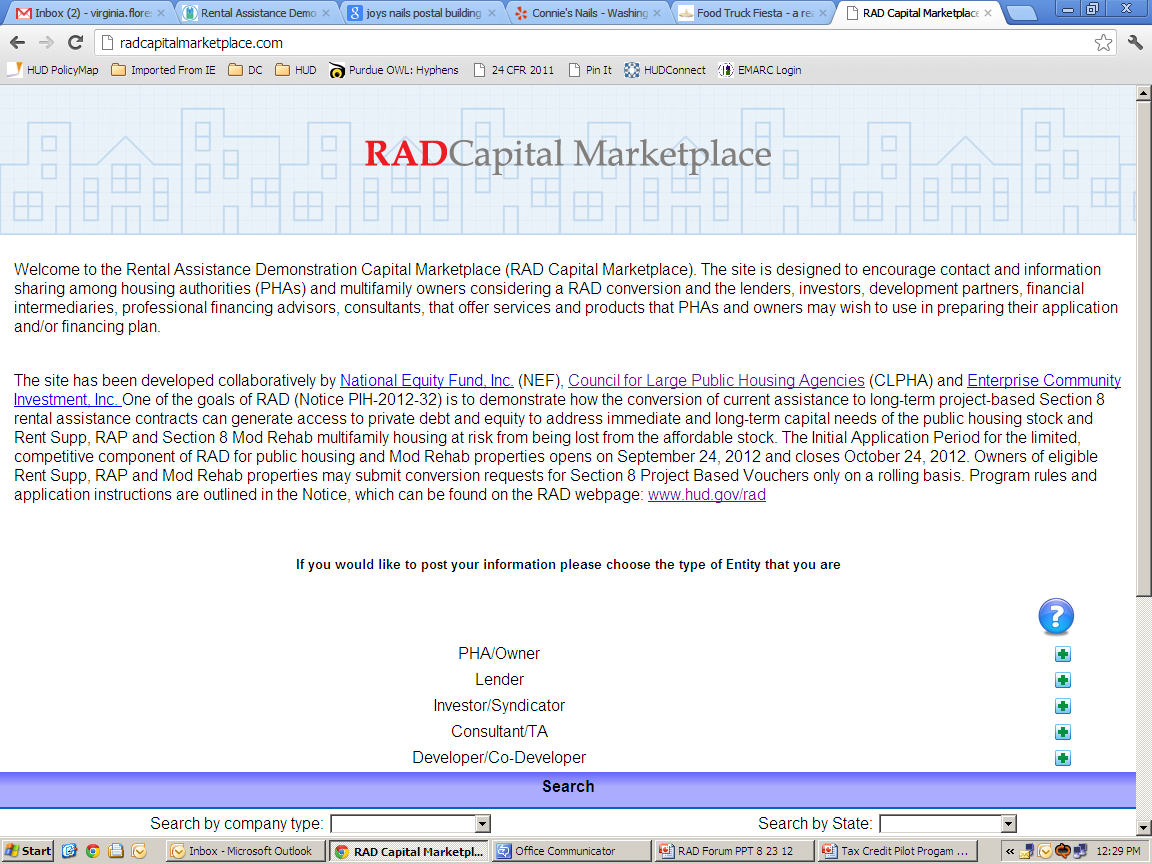 50
RAD Web Page
RAD Notice, application materials, and additional resources can be found at

www.hud.gov/rad  

Email questions to radresource.net
51